Cranes and Derricks
29 CFR 1926 - Subpart CC
Presented by:
[Speaker Notes: Revised: 10/2021

The information in this presentation is provided voluntarily by the N.C. Department of Labor, Education Training and Technical Assistance Bureau as a public service and is made available in good faith. This presentation is designed to assist trainers conducting OSHA outreach training for workers.  Since workers are the target audience, this presentation emphasizes hazard identification, avoidance, and control – not standards.  No attempt has been made to treat the topic exhaustively.  It is essential that trainers tailor their presentations to the needs and understanding of their audience.

The information and advice provided on this Site and on Linked Sites is provided solely on the basis that users will be responsible for making their own assessment of the matters discussed herein and are advised to verify all relevant representations, statements, and information.

This presentation is not a substitute for any of the provisions of the Occupational Safety and Health Act of North Carolina or for any standards issued by the N.C. Department of Labor.  Mention of trade names, commercial products, or organizations does not imply endorsement by the N.C. Department of Labor.]
Objectives
1926.1400
At the end of this course, students will be able to:

Familiarize themselves with the scope of the standard

Identify proper ground conditions

Recognize assembly/disassembly hazards

Recognize power line safety hazards

Understand the importance of Inspections

Incorporate fall protection into their crane program

Understand operator and signal person qualifications

Understand signals and their importance to safe operations

Understand tower cranes hazards

Identify training elements specific to cranes
Amputations Special Emphasis Program
Goal to reduce occupational exposures to amputations

Struck by and caught between injuries
 Lockout/tagout
 Machine guarding

Increase outreach to employers and employees
Training events (Internal and external)
Compliance inspections
Consultation visits
Publications

Amputations must be reported within 24 hours
Scope
1926.1400(a)-(b)
Applies to power-operated equipment, when used in construction, that can hoist, lower and horizontally move a suspended load

Applies to the same equipment when used with attachments
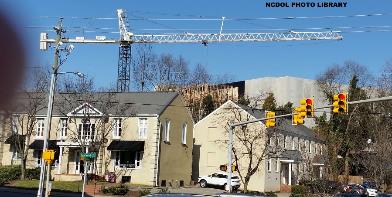 Scope
1926.1400(c)
Specific exclusions

Machinery while it is converted or adapted for non-hoisting/lifting use

Such as power shovels, excavators and concrete pumps


Limited exclusions

Digger derricks, articulating/
   knuckle-boom truck cranes
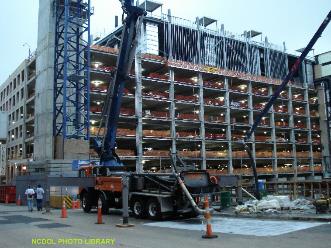 Equipment Not Covered
1926.1400(c)(4)
Digger derricks

Equipped with auger for drilling holes to set poles

Handling materials installed or removed from poles
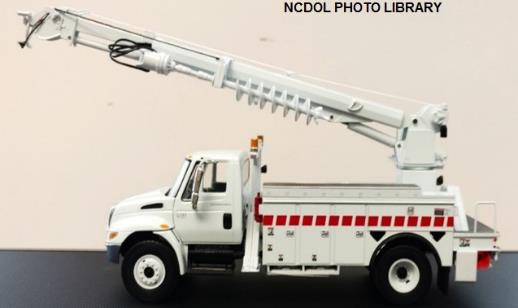 Equipment Not Covered 	   1926.1400(c)(17)(i)-(ii)
Articulating/knuckle-boom truck crane

Delivering materials to construction site

Transferring materials from truck crane to ground or onto structure using fork/cradle at end of boom
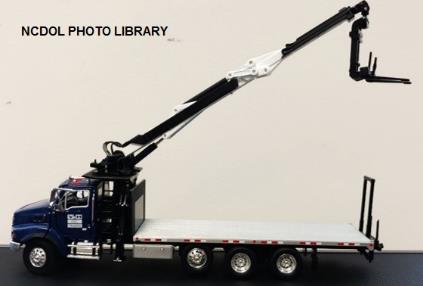 Equipment Covered         1926.1400(c)(17)(iii)(A)–(C)
Articulating/knuckle-boom truck crane

Holding, supporting or stabilizing material to facilitate construction activity

Handling prefabricated components

Handling structural steel members
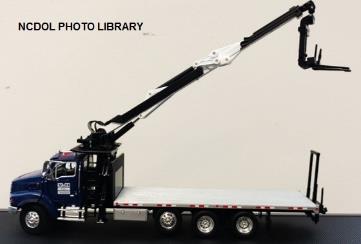 Definitions
1926.1401
Competent person 

A person who is capable of identifying existing and predictable hazards … and who has authorization to take prompt corrective measures to eliminate them.
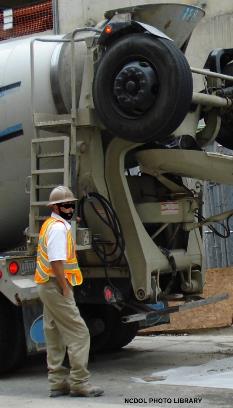 Definitions
1926.1401
Qualified person

A person who, by possession of a recognized degree, certificate, or professional standing, or who by extensive knowledge, training and experience, successfully demonstrated an ability to solve/resolve problems relating to the subject matter, the work, or the project.
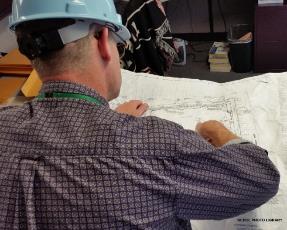 Definitions
1926.1401
Dedicated spotter (power lines)  

Person who meets requirements of 1926.1428 (signal person qualifications).

Responsibility to watch separation between power line and equipment.

Ensure communication with operator that minimum approach distance not breached.
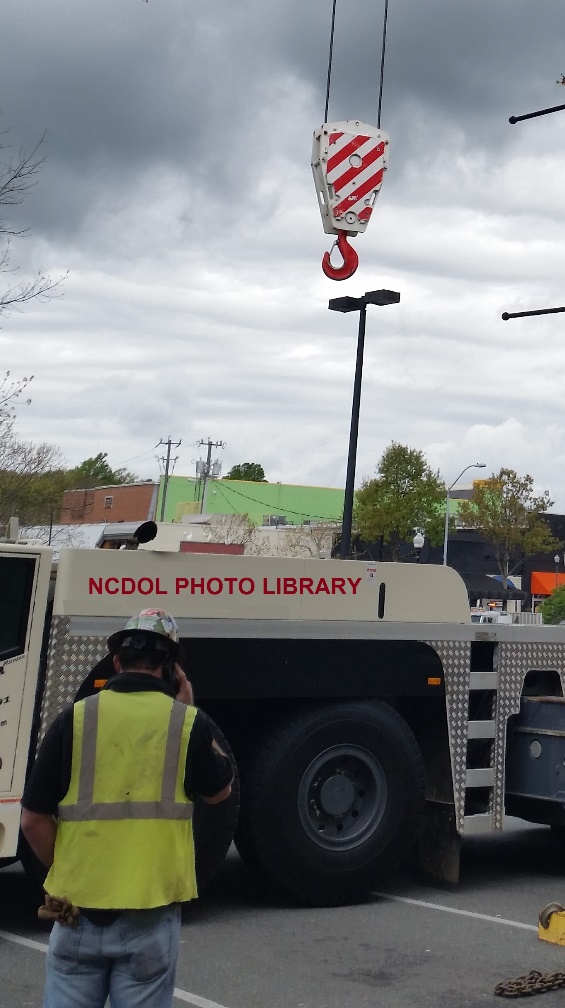 Ground Conditions                 1926.1402(c)(1)
Controlling entity

Provide adequate conditions

Firm, drained, and graded 

So that with the use of supporting materials, the equipment manufacturer’s specifications for adequate support and degree of level of the equipment are met
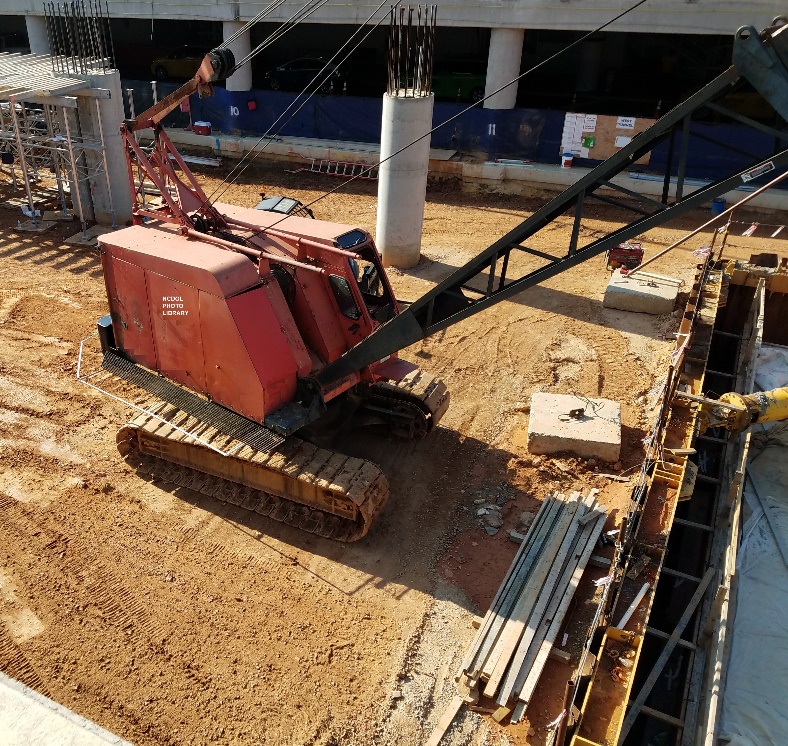 Ground Conditions      	        1926.1402(c)(2)
Inform user of the equipment and operator of the location of hazards beneath the equipment set-up area.
Voids
Tanks
Utilities
Assembly/Disassembly             1926.1403
Two options

Manufacturer procedures

Employer procedures
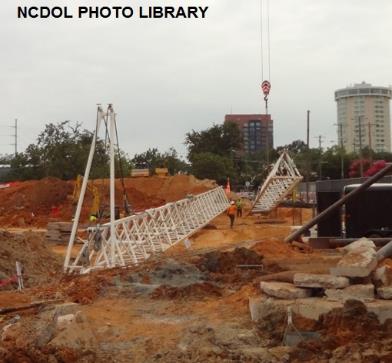 Assembly/Disassembly
1926.1403, .1404, .1435
Crane assembly and disassembly procedures
Comply with manufacturer or employer procedures 
Supervision—Competent-qualified person = A/D director 

Knowledge of procedures

Review of procedures

Ensure crew members understand 
   their tasks and hazards associated 
   with tasks

Tower crane

Pre-erection inspection

Each crane component inspected by qualified person
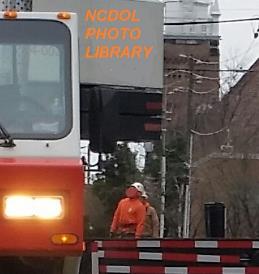 Assembly/Disassembly	        1926.1404(h)
Site and ground conditions must be adequate

When required, block under outrigger floats
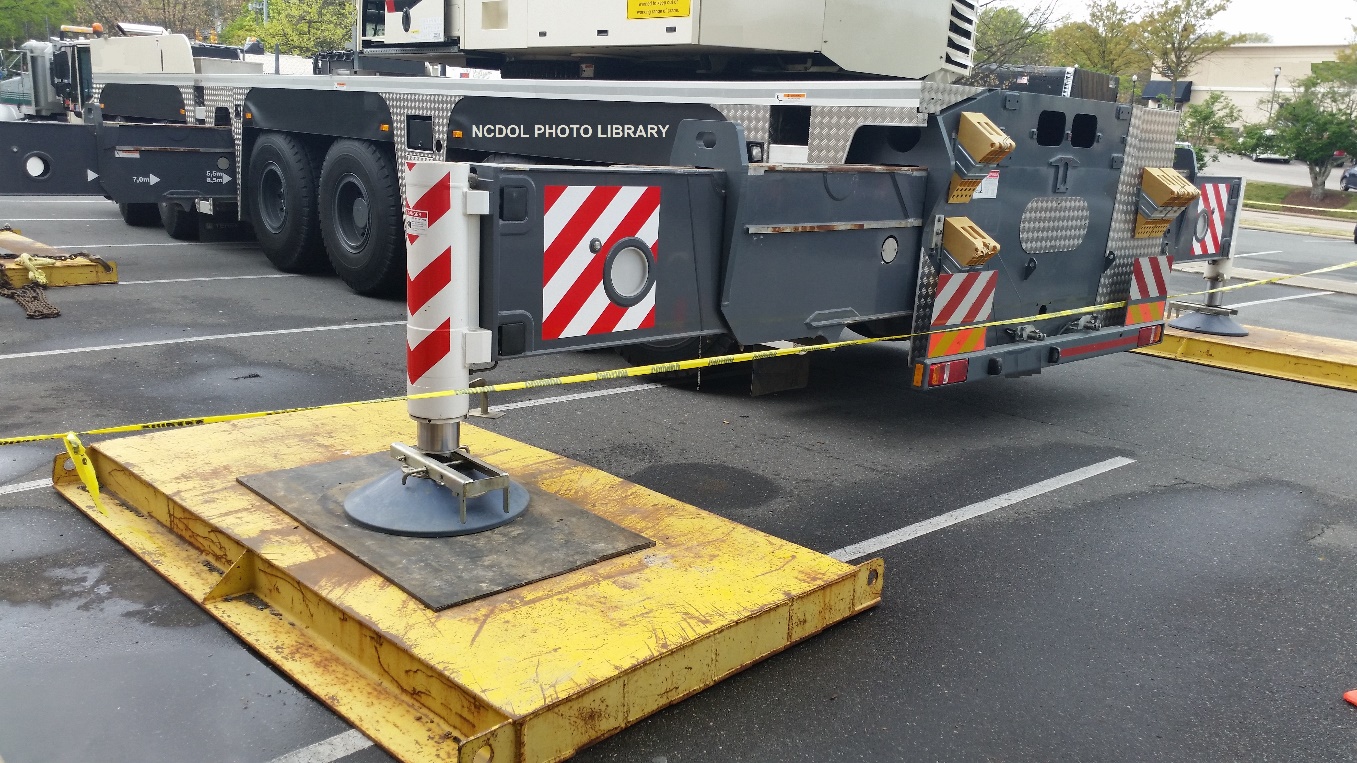 How is this set up?	                 1926.1404
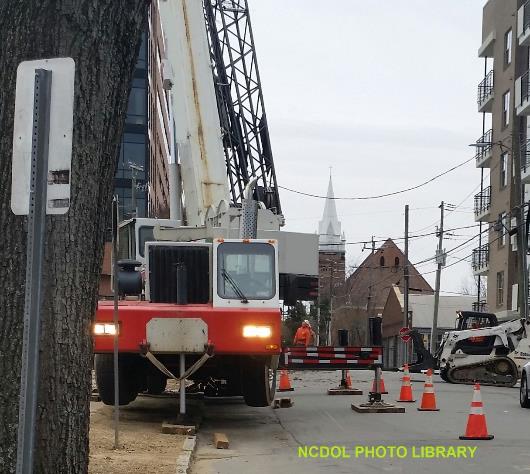 Power Line Safety	      		 1926.1407(f)
Power lines presumed energized

Unless utility owner/operator confirms lines deenergized

Visibly grounded at worksite
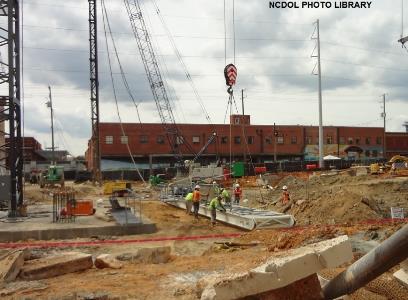 Power Line Safety		  	   1926.1408
Identify the work zone

Demarcating boundaries (such as with flags, or a device such as a range limit device or range control warning device) or

Define the work zone as the area 360 degrees around the equipment, up to equipment’s maximum working radius.
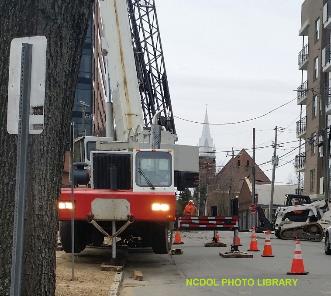 Power Line Safety		  	   1926.1408
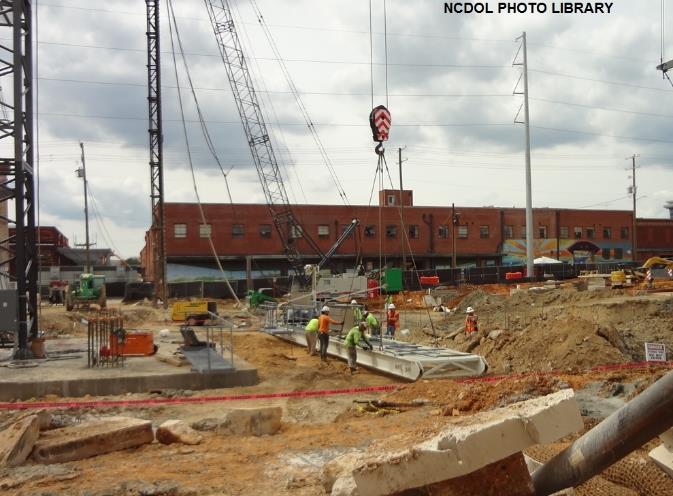 [Speaker Notes: .]
Could you get within 20 feet of power line?
YES
NO
Option #1 
De-energize  and ground
Encroachment prevention measures
(equipment operations)
No further action
Planning meeting
 If tag lines used  -  Non-conductive
 Elevated warning lines, barricade 
  or line of signs

PLUS (Choose one):

 Proximity alarm, spotter, warning 
  device, range limiter, or insulating
  link
Option #2
20-foot clearance
Option #3
Ask utility for voltage and 
use Table A 
(with minimum clearance distance)
NCDOL Photo Library
Power Line Safety 			   1926.1408
Table A – Minimum Clearance Distances

            Voltage (nominal, kV,  		Minimum clearance 
            alternating current) 		distance (feet) 						         
	up to 50 					10
	over 50 to 200 				15
	over 200 to 350 				20
	over 350 to 500 				25
	over 500 to 750 				35
	over 750 to 1,000 			45
	over 1,000 		


(As established by the utility owner/operator or registered professional
engineer who is a qualified person with respect to electrical power transmission and distribution.)
NCDOL Photo Library
Intentionally Working Closer Than Table A Zone
All of the following are required:
Must Show:
  Staying outside zone is
    infeasible

  Infeasible to deenergize
   and ground
Power line owner – sets minimum approach distance
Planning meeting – minimum procedures
 - Deactivate automatic re-energizer
 - Dedicated spotter
	 - Elevated warning line or barricade
	 - Insulating link/device
	 - Nonconductive rigging
	 - Range limiter (if equipped)
	 - Nonconductive tag line (if used)
	 - Barricades - 10 feet from equipment
	 - Limit access to essential workers
	 - Prohibit non-operator workers from touching
             above insulating link
	 - Properly ground crane
	 - Insulating line cover-up installed
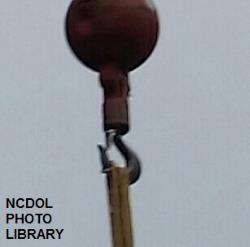 NCDOL Photo Library
Power Line Safety	   	      1926.1411(a)–(b)
Equipment traveling under power line with no load

Boom/mast and boom/mast support system lowered sufficiently to meet requirements 

Clearances in Table T maintained

Effects of speed and terrain on equipment movement

Dedicated spotter

Precautions for traveling in poor visibility
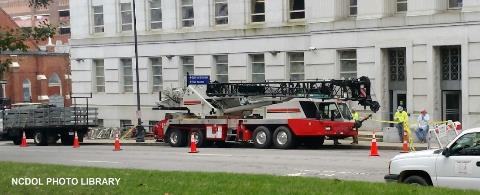 Power Line Safety			    1926.1411
Table T – Minimum Clearance Distances While 
	Traveling With No Load			

     Voltage (nominal, kV, 		              While traveling – Minimum     alternating current) 			clearance distance (feet)
	
	up to 0.75 						  4
	over .75 to 50 					  6     
	over 50 to 345 					10
	over 345 to 750 					16
	over 750 to 1,000 					20
	over 1,000 		

(As established by the utility owner/operator or registered professional engineer who
is a qualified person with respect to electrical power transmission and distribution.)
NCDOL Photo Library
Electric Utilities 				 1926.1400(g)
Employers whose employees are qualified to perform power distribution and transmission work 

Deemed compliance with 1926.1407 through 1926.1411 when performing work covered by Subpart V work in accordance with 1910.269(p)
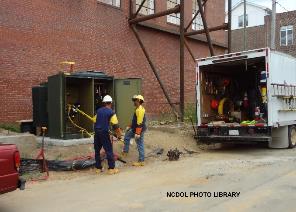 Inspections  			     1926.1412(d)–(e)
Visual inspection by competent person prior to each shift and completed before or during shift.

Monthly inspection by competent person with documentation.
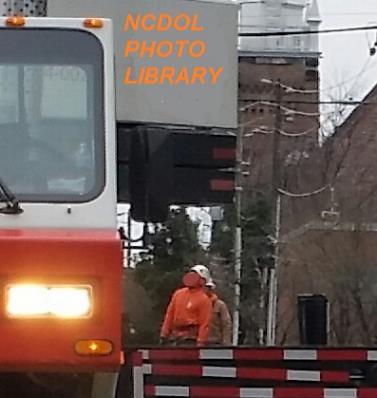 Inspections  			     1926.1412(a)–(c)
Other inspections required under this section done by qualified person – with documentation
Annual/comprehensive
Post-assembly
Repaired/adjusted equipment
Modified equipment
Severe service
Equipment not in regular use
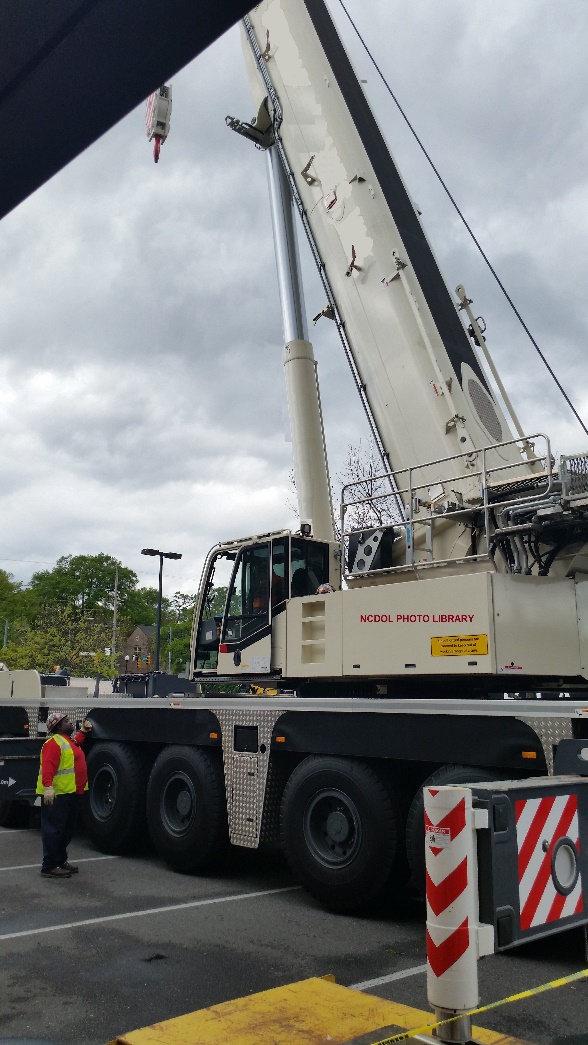 Inspections  			     1926.1412(a)–(c)
NCDOL Photo Library
Safety Devices			     1926.1415(a)–(b)
Required and are in proper working order at all times

Includes:

Crane level indicator

Boom stops (except for derricks and hydraulic booms)

Jib stops (except for derricks)

Foot pedal brakes with locks

Hydraulic outrigger jacks/hydraulic stabilizer 
	jacks with integral holding device

Equipment on rails with rail clamps/stops

Horn
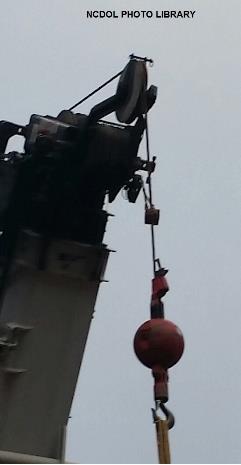 Operational Aids                       1926.1416(b)
Operations must not begin unless the listed operational aids are in proper working order, except when being repaired and a specified temporary alternative measure is used.
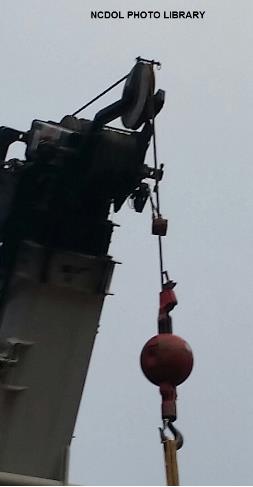 IF THE LIMITING DEVICE IS NOT FUNCTIONING, STOP!
Operational Aids                    1926.1416(d)–(e)
Category 1

Boom hoist limiting device, luffing jib limiting device, and anti two-blocking device 

Must be repaired no later than 7 calendar days after the deficiency occurs

Category 2

Boom angle or radius indicator, boom length indicator,  load weighing devices, jib angle indicator, outrigger/stabilizer position sensor/monitor, and hoist drum rotation indicator

Must be repaired no later than 30 calendar days after the deficiency occurs
Operations			            1926.1417(a)–(c)
When manufacturer procedures are unavailable, the employer must develop and ensure compliance with procedures necessary for safe operation of equipment and attachments.

Procedures for the operational controls must be developed by a qualified person.

Procedures, including rated capacities, recommended operating speeds, special hazard warnings, instructions, and operator’s manual, must be available in the cab at all times for use by the operator.
Operations					 1926.1417(d)
Operator must not engage in any practice or activity that diverts their attention while engaged in operating the equipment, such as the use of cellular phones (other than when used for signal communications).
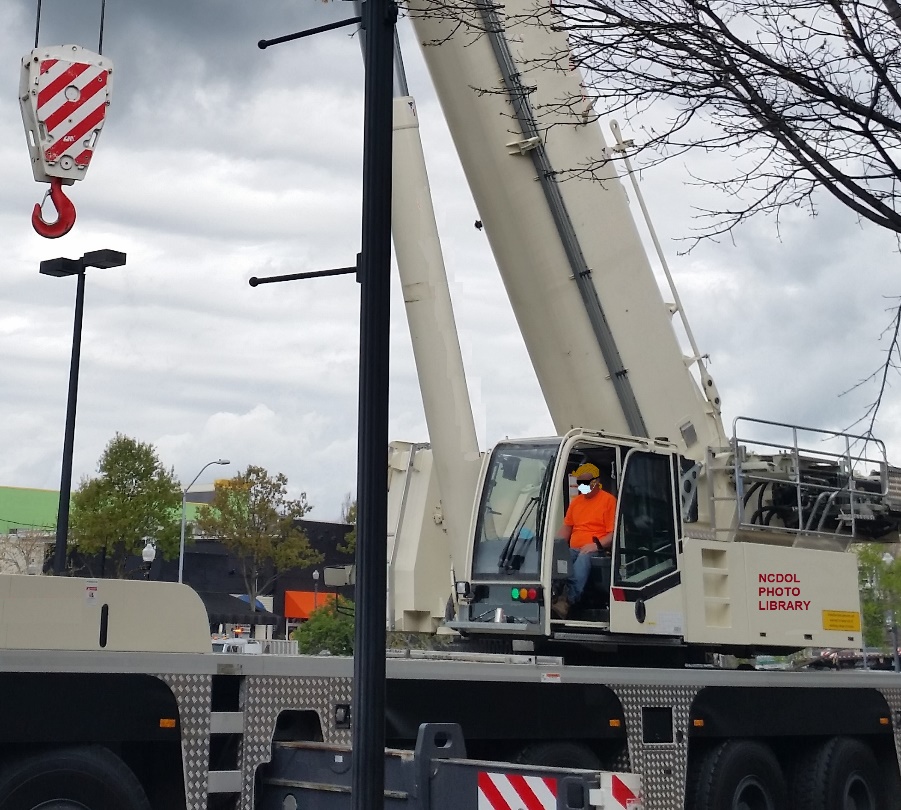 Fall Protection  			     1926.1423(b)-(c)
Boom walkways

Steps, handholds, ladders, grab rails, guardrails, and railings
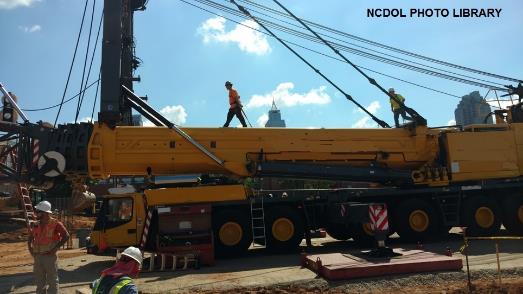 Fall Protection  			     1926.1423(d)–(k)
Personal fall arrest and positioning device systems

Anchorage criteria

Training
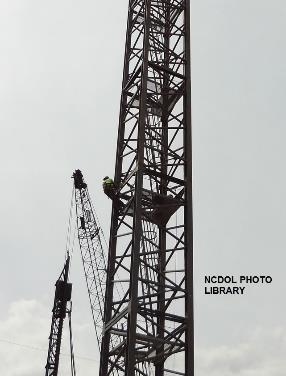 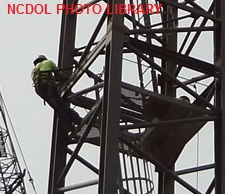 Keeping Clear of the Load    1926.1425(c)–(d)
When employees are hooking, unhooking, or guiding the load, or in the initial connection of a load to a component/structure and are within the fall zone:

Materials being hoisted must be rigged by a qualified rigger

Hooks with self-closing latches must be used


Only employees receiving a load are permitted within the fall zone when a load is being landed
Rigging                              1926.1404(r) & 1425(c)
Rigging work done by qualified rigger 

During assembly/disassembly

When workers are within the fall zone to handle a load
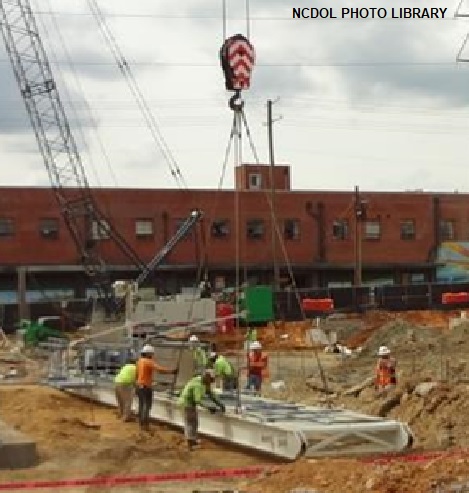 Tower Crane Requirements	    1926.1435
Foundations and structural supports

Designed by manufacturer or professional engineer

Plumb tolerance

Verified by qualified person

Climbing procedures

Pre- and post-erection inspection

By qualified person

Post-erection load test

Monthly/annual inspection
Operator Qualification and Certification
1926.1427
Knowledge (written test)

Controls/performance characteristics

Calculate capacity

Preventing power line contact

Ground conditions and equipment support

Use and locate info in operating manual

Appendix C subjects


Practical test
Operator Qualification/Certification 1926.1427
NCDOL Photo Library
Operator Qualification/Certification 1926.1427
Operator qualification or certification not required:

Equipment with rated hoisting/lifting capacity of 2,000 pounds or less

Derricks

Side-boom cranes



Operator trained on safe 
    operation of equipment
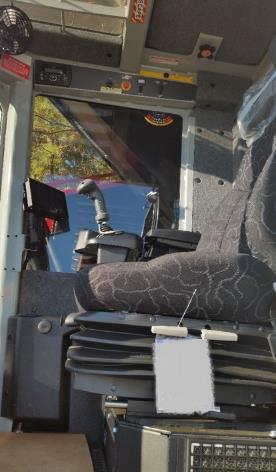 NCDOL Photo Library
Operator Qualification/Certification 1926.1427(a)(4)
Employer must provide the qualification or certification at no cost to operators.
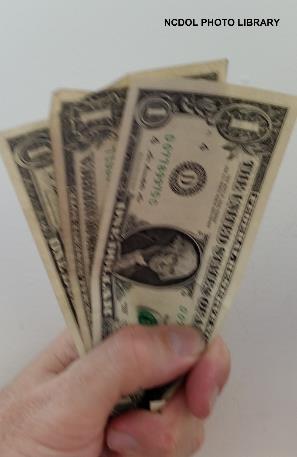 Language Requirements	          1926.1427(h)
Tests under this section may be administered in any language the operator candidate understands.


Operator’s certificate must note the language in which the test was given.


Equipment operation materials must be in the language of certification.
Signals
1926.1419 and .1422
Signal person provided

Load not in view of operator

View in direction of travel is 
    obstructed

Due to site-specific safety concerns


Types of signals

Hand

Voice

Audible

New signals


Hand signal chart posted on equipment or at site
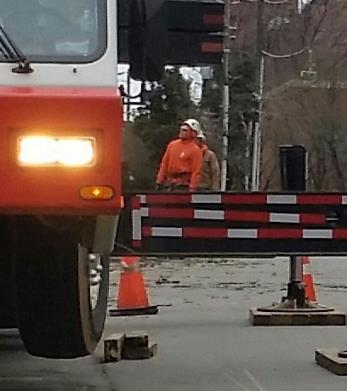 NCDOL Photo Library
Signal Person Qualifications   1926.1428(c)
Know and understand type of signals used


Competent in using signals


Basic understanding of equipment operation and limitations


Know and understand relevant requirements


Demonstrate knowledge through an oral or written test and practical test
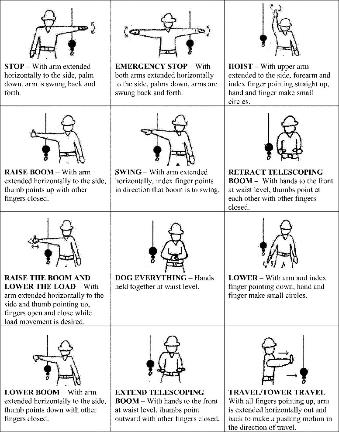 NCDOL Photo Library
Signal Person Qualifications   1926.1428(c)
NCDOL Photo Library
Training	 Requirements           1926.1430(a)–(f)
Overhead powerlines

Signal persons

Operators

Competent persons/ qualified persons

Crush/pinch points

Tag-out
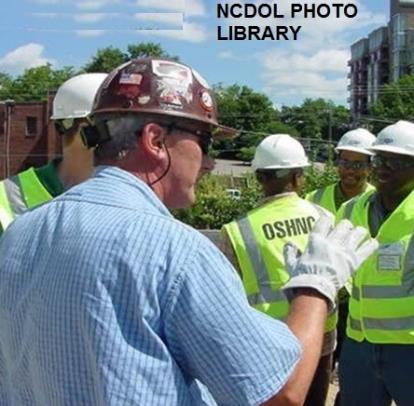 Training	 Administration	          1926.1430(g)
Employees trained and evaluated on their understanding of the information provided

Refresher training 

Training provided at no cost to employee
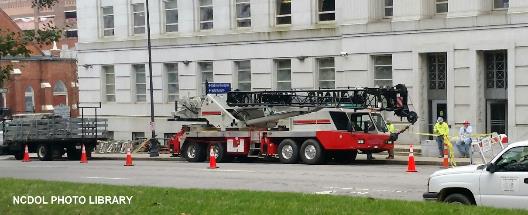 Summary
1926.1400
In this course, we discussed the following:

Scope of the standard

Ground conditions

Assembly/disassembly

Power line safety

Inspections

Fall protection

Operator and signal person qualifications

Signals

Tower cranes

Training
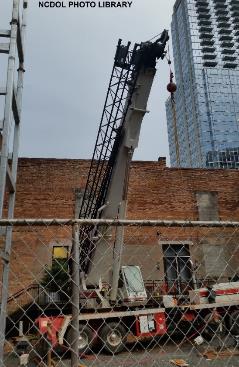 Thank You For Attending!
Final Questions?